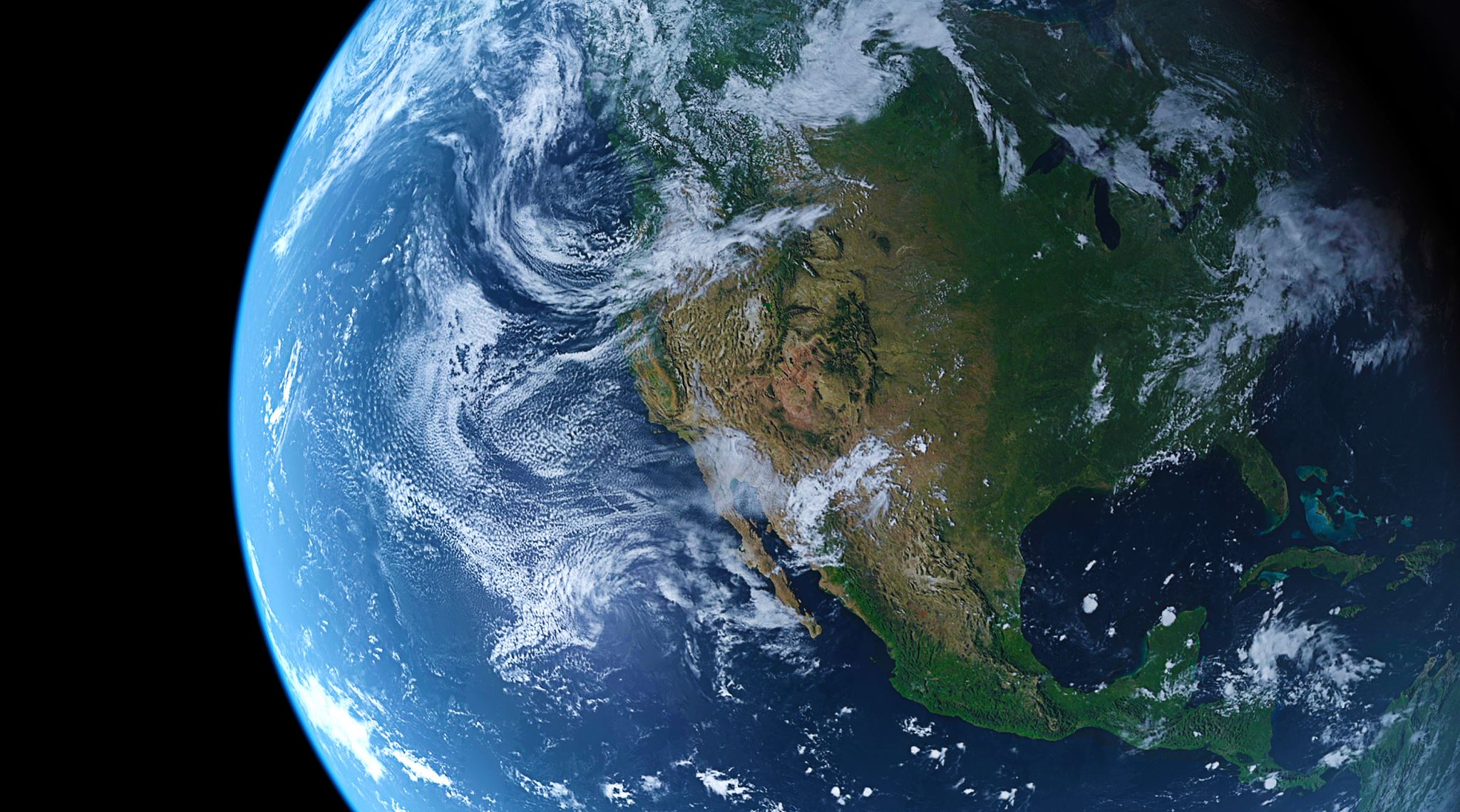 Den země
I. – II. třída
Živá a neživá příroda
Přírodu dělíme na 2 skupiny:
1) Na živou přírodu
2) Na neživou přírodu
živá příroda
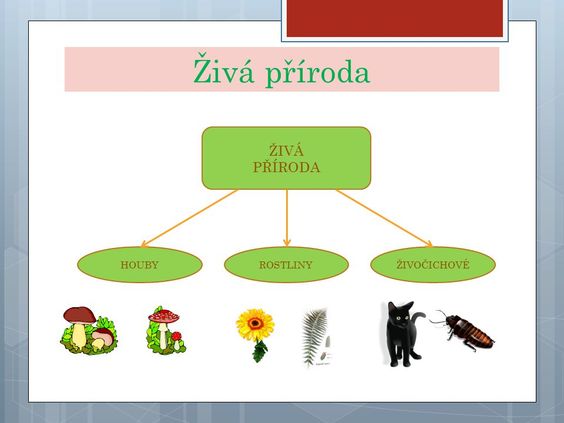 Živou přírodu tvoří živočichové, rostliny a houby.
neŽivá příroda
Neživou přírodu tvoří půda, horniny, minerály, voda, vzduch, teplo a světlo ze Slunce. 
Poskytuje podmínky pro život živé přírodě.
Bez ní bychom nemohli žít.
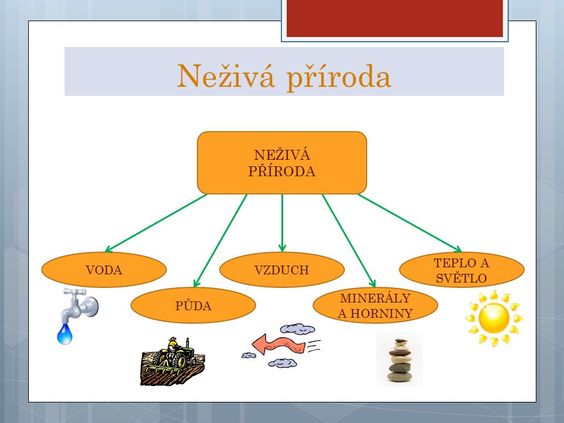 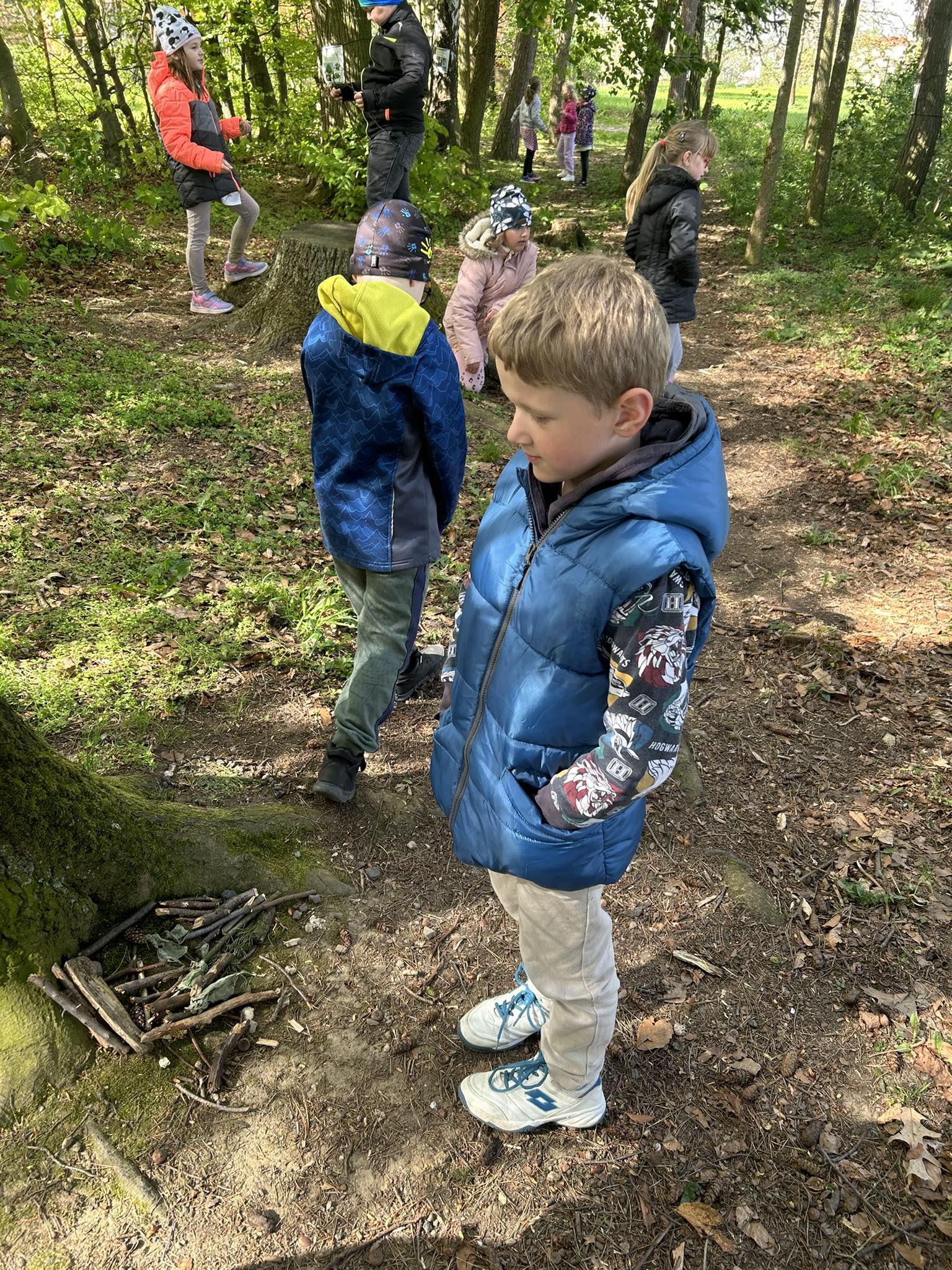 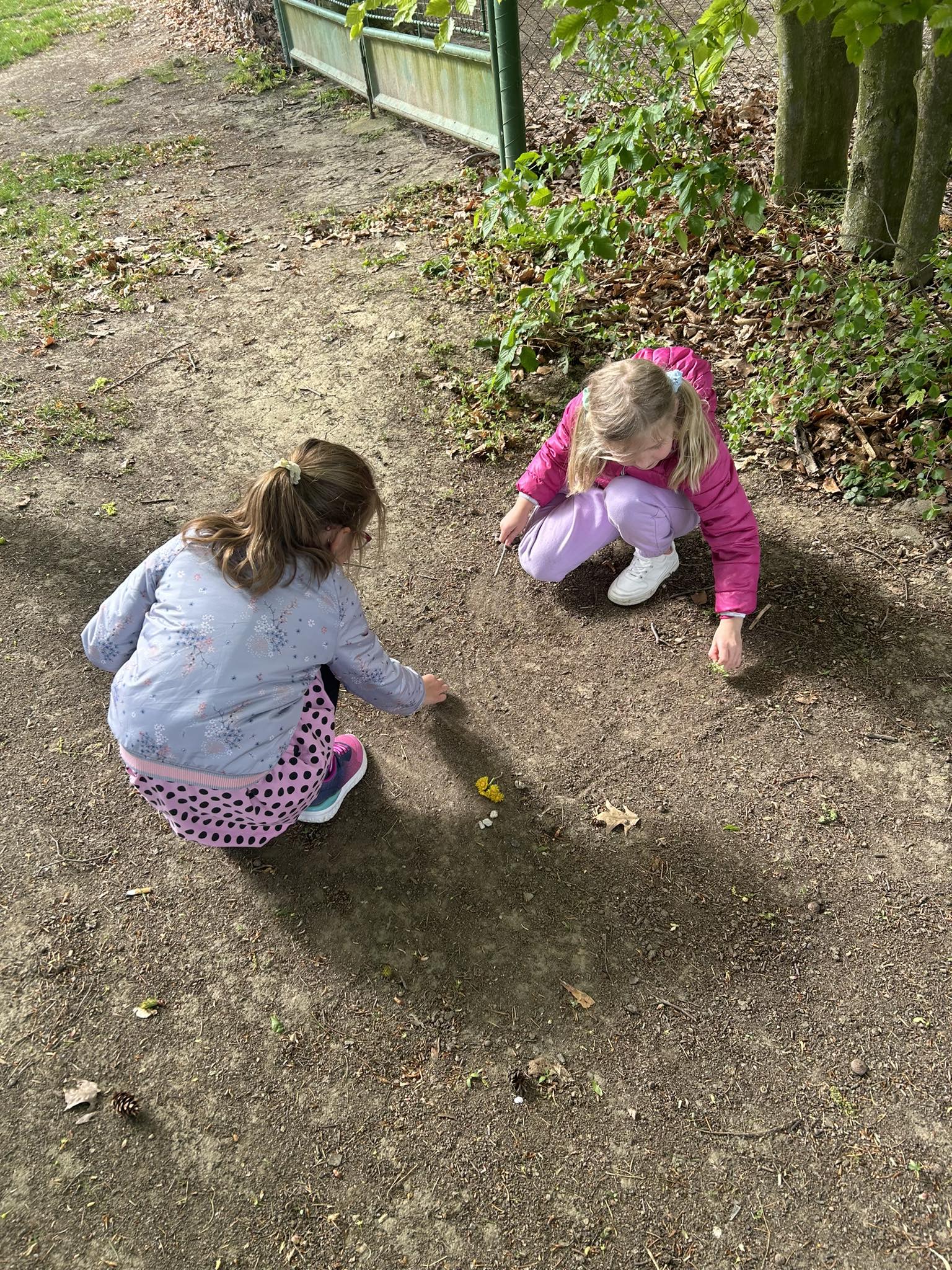 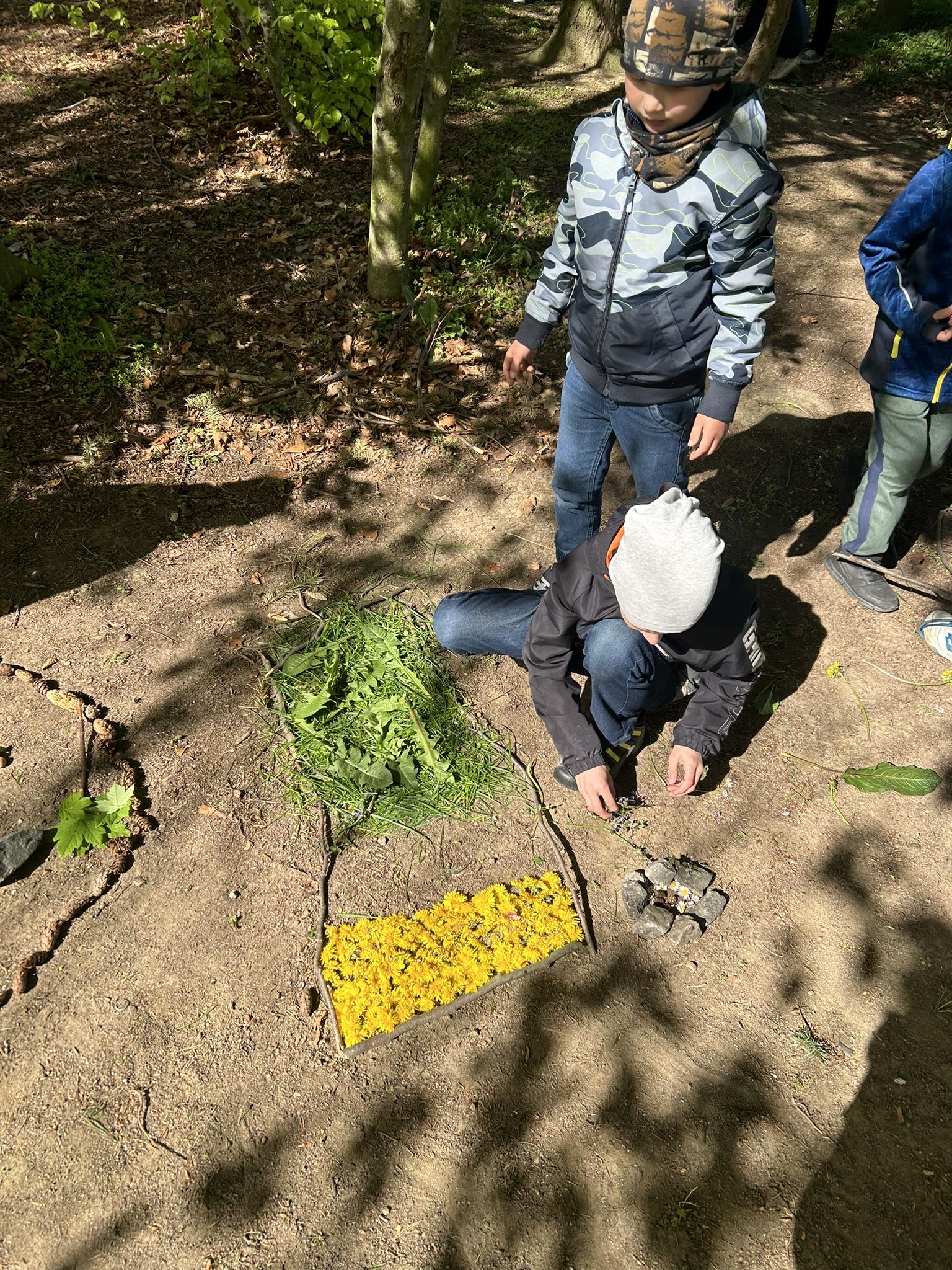 TVOŘENÍ Z PŘÍRODNIN ( LAND ART)
LUCKA, EMA, JOHANKA
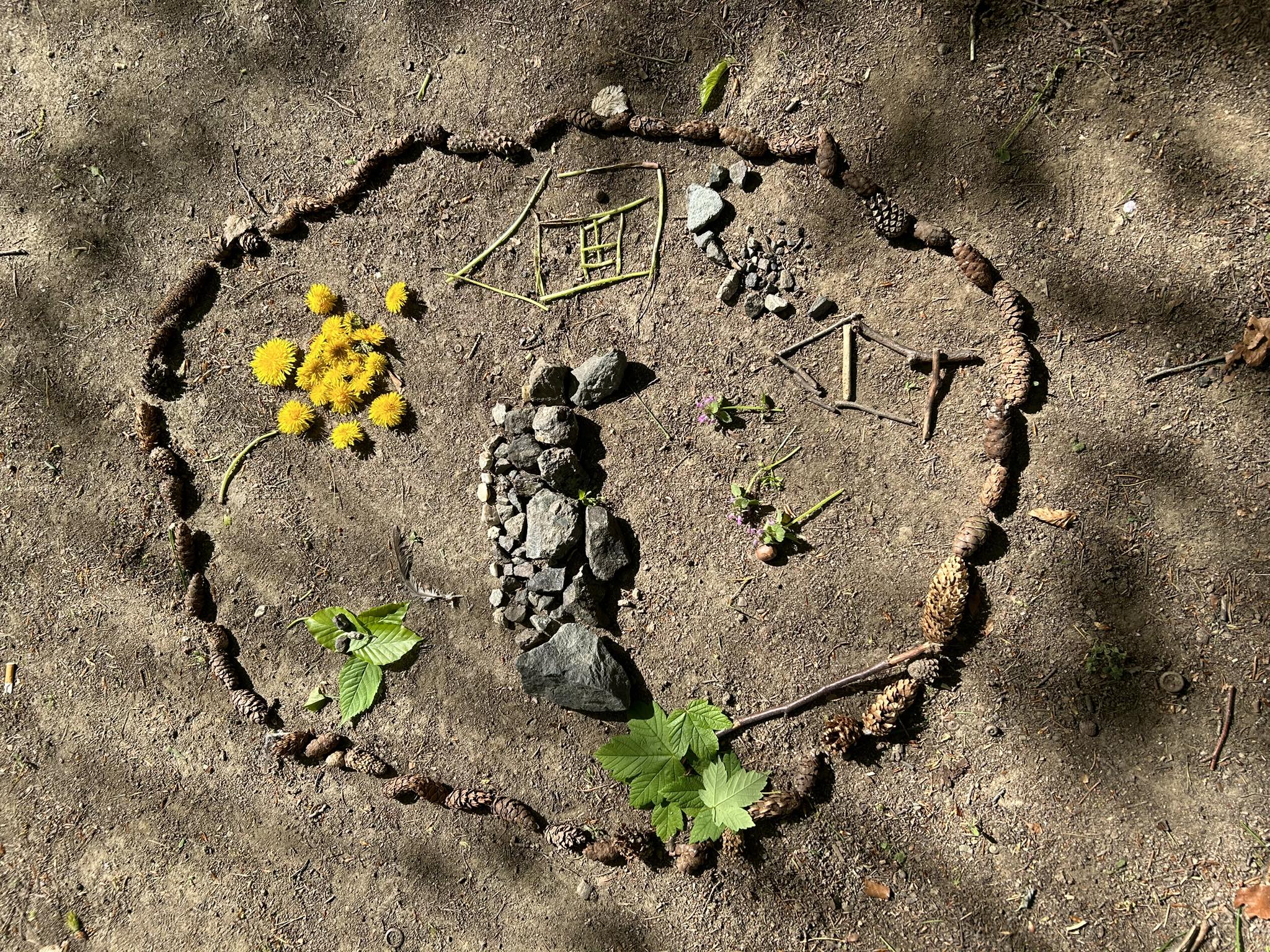 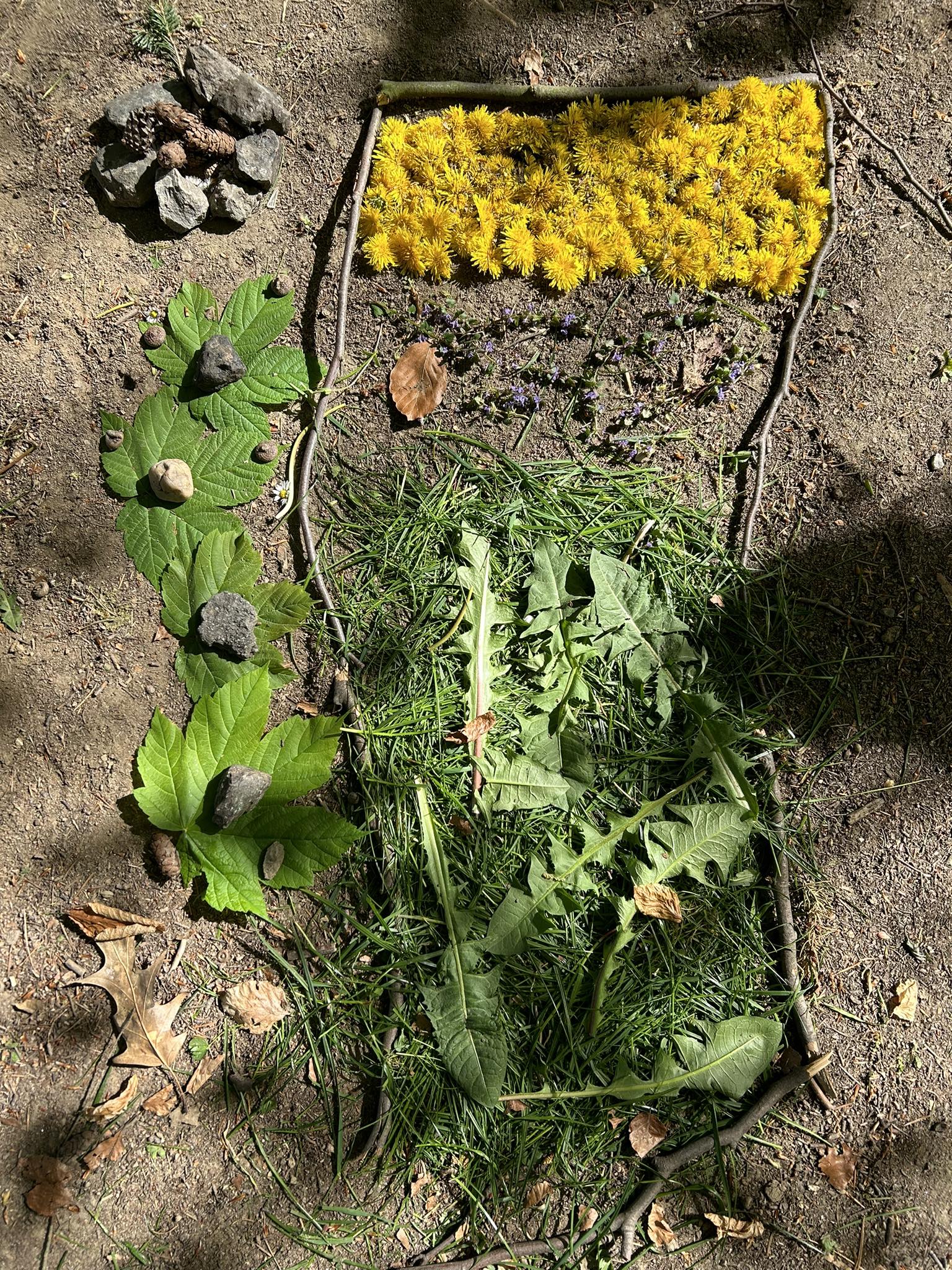 MÍLA, MARTIN, DOMINIK, MÍRA
ELIŠKA, MONIKA
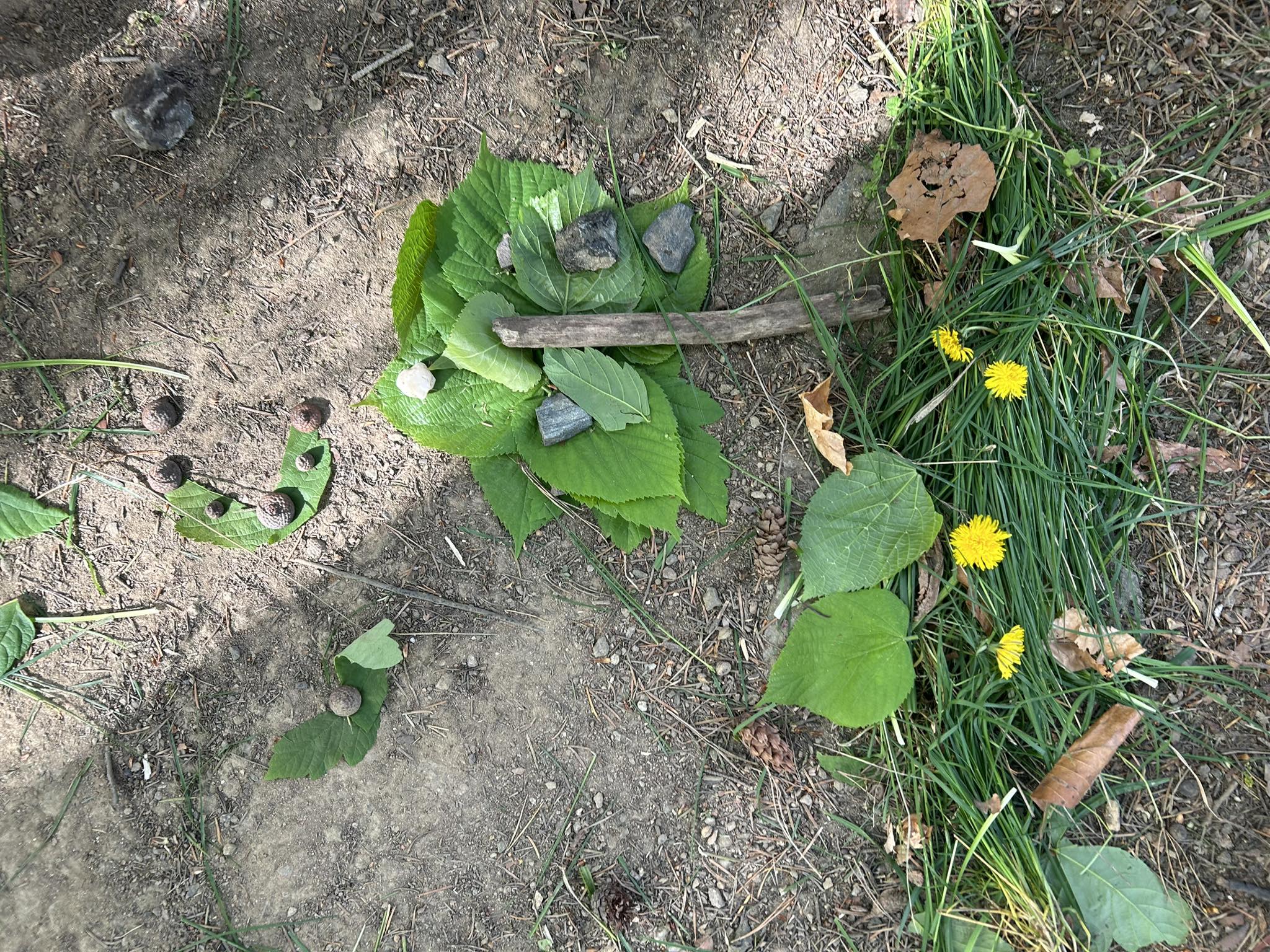 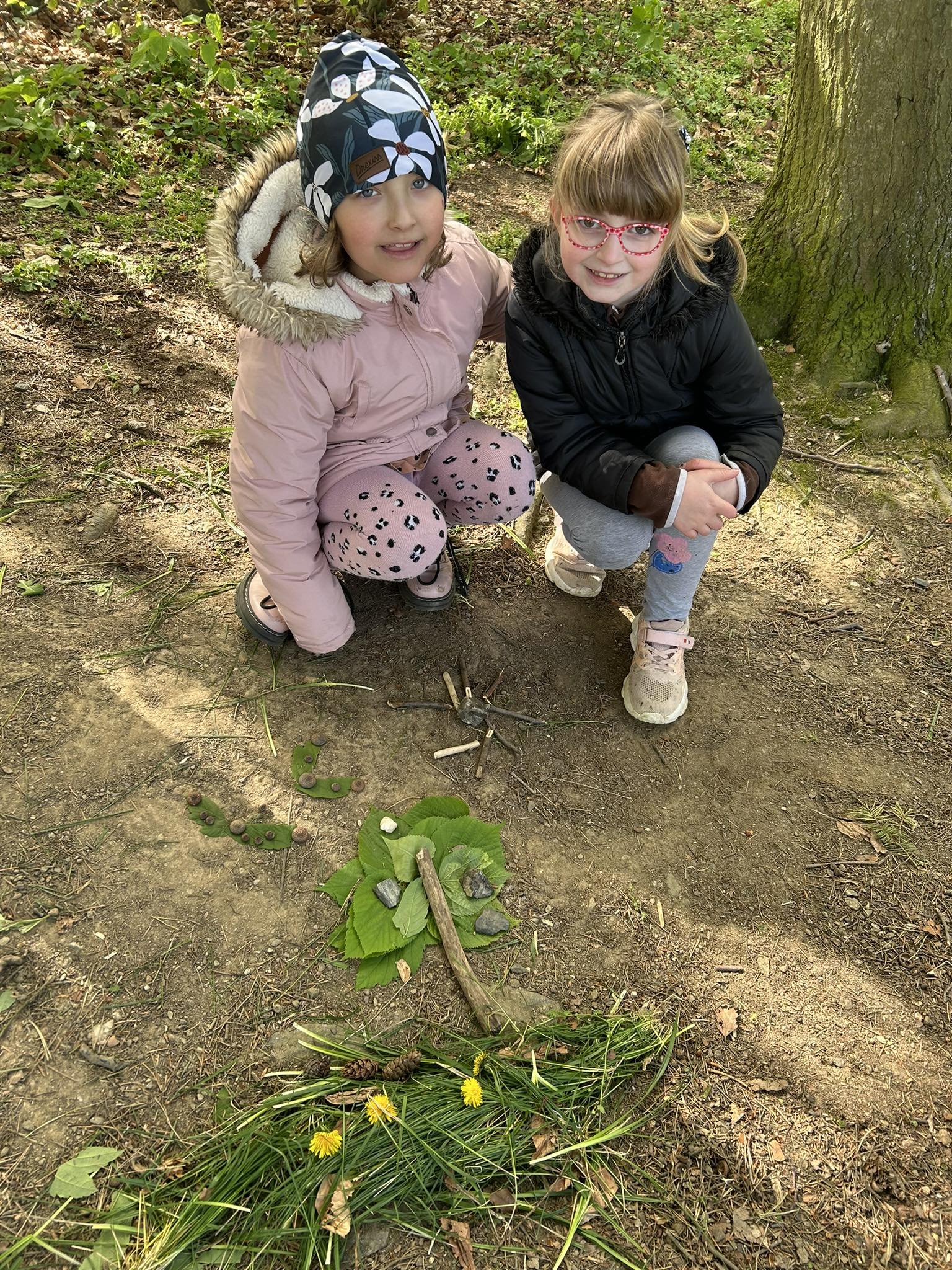 TOMÁŠ, DANIELA
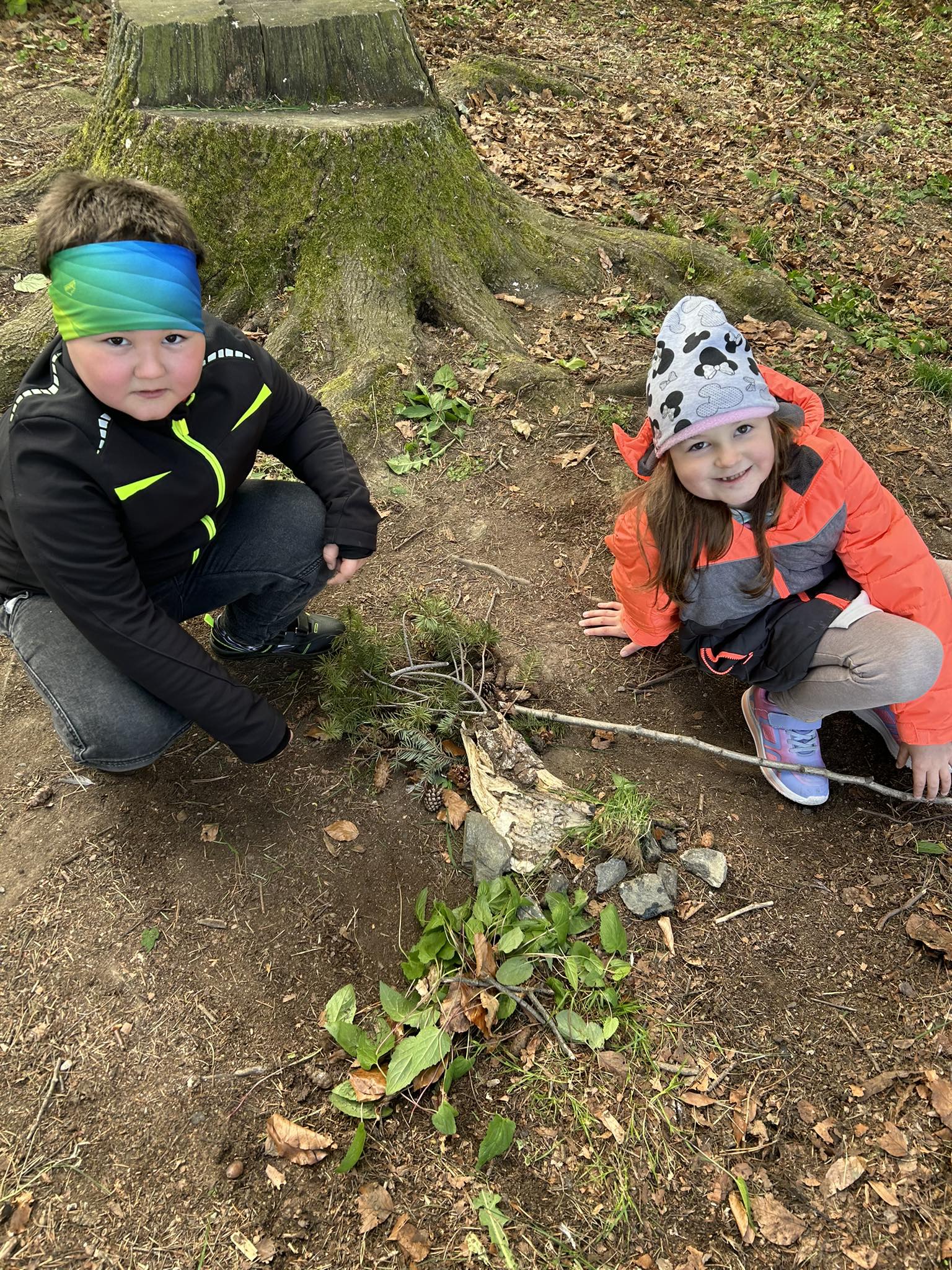 Děkujeme za pozornost